STUDY GUIDE
DERMATOLOGY MODULE
FOURTH YEAR MBBS
CHICKEN POX
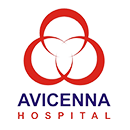 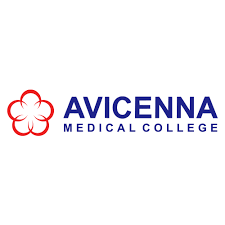 4th YEAR MBBS DERMATOLOGY MODULE
AVICENNA MEDICAL COLLEGE
LIAQUAT NATIONAL MEDICAL COLLEGE
STUDY GUIDE FOR DERMATOLOGY MODULE
Page | 2
4th YEAR MBBS DERMATOLOGY MODULE
AVICENNA MEDICAL COLLEGE
Module name: Dermatology

Year: Four	Duration: 2 weeks 
Timetable hours: Interactive Lectures, Case-Based Discussion (CBD), Clinical Rotations,  Presentations, Demonstrations, Skills, Self-Study

MODULE INTEGRATED COMMITTEE
DEPARTMENTS’& RESOURCE PERSONS’ FACILITATING LEARNING
Page | 3
4th YEAR MBBS DERMATOLOGY MODULE
AVICENNA MEDICAL COLLEGE
LIAQUAT NATIONAL MEDICAL COLLEGE
INTRODUCTION

WHAT IS A STUDY GUIDE?
It is an aid to:
Inform students how student learning program of the module has been organized
Help students organize and manage their studies throughout the module
Guide students on assessment methods, rules and regulations
THE STUDY GUIDE:
Communicates information on organization and management of the module.  This will help the student to contact the right person in case of any difficulty.
Defines the objectives which are expected to be achieved at the end of the module.
Identifies the learning strategies such as lectures, small group teachings, clinical skills,  demonstration, tutorial and case based learning that will be implemented to achieve the  module objectives.
Provides a list of learning resources such as books, computer assisted learning programs,  web- links, journals, for students to consult in order to maximize their learning.
Highlights information on the contribution of continuous on the student’s overall performance.
Includes information on the assessment methods that will be held to determine every student’s  achievement of objectives.
Focuses on information pertaining to examination policy, rules and regulations.

CURRICULUM FRAMEWORK
Students will experience integrated curriculum similar to previous modules.

INTEGRATED CURRICULUM comprises system-based modules such as Eye/ENT, dermatology, genetics,  rehabilitation and neurosciences-II & psychiatry modules which links basic science knowledge to clinical  problems. Integrated teaching means that subjects are presented as a meaningful whole. Students will  be able to have better understanding of basic sciences when they repeatedly learn in relation to clinical  examples.

LEARNING EXPERIENCES: Case based integrated discussions, Task oriented learning followed by task  presentation, skills acquisition in skills lab, computer-based assignments, learning experiences in clinics,  wards.
Page | 4
4th YEAR MBBS DERMATOLOGY MODULE
AVICENNA MEDICAL COLLEGE
LIAQUAT NATIONAL MEDICAL COLLEGE
INTEGRATING DISCIPLINES OF DERMATOLOGY MODULE
DERMATOLOGY
PATHOLOGY
ENDOCRINOLOGY
DERMATOLOGY  MODULE
MEDICINE
PHARMACOLOGY
LEARNING METHODOLOGIES

The following teaching / learning methods are used to promote better understanding:

Interactive Lectures
Small Group Discussion
Case- Based Discussion (CBD)
Clinical Experiences
o	Clinical Rotations
Skills session

INTERACTIVE LECTURES: In large group, the lecturer introduces a topic or common clinical conditions and  explains the underlying phenomena through questions, pictures, videos of patients’ interviews,  exercises, etc. Students are actively involved in the learning process.

SMALL GROUP SESSION: This format helps students to clarify concepts, acquire skills or desired  attitudes. Sessions are structured with the help of specific exercises such as patient case, interviews or  discussion topics. Students exchange opinions and apply knowledge gained from lectures, tutorials and self  study. The facilitator role is to ask probing questions, summarize, or rephrase to help clarify concepts.
Page | 5
LIAQUAT NATIONAL MEDICAL COLLEGE	4th YEAR MBBS DERMATOLOGY MODULE
CASE-BASED DISUCSSION (CBD): A small group discussion format where learning is focused around a series  of questions based on a clinical scenario. Students’ discuss and answer the questions applying relevant  knowledge gained previously in clinical and basic health sciences during the module and construct new  knowledge. The CBD will be provided by the concern department.
AVICENNA MEDICAL COLLEGE
CLINICAL LEARNING EXPERIENCES: In small groups, students observe patients with signs and symptoms  in hospital wards, clinics and outreach centers. This helps students to relate knowledge of basic and  clinical sciences of the module and prepare for future practice.
o CLINICAL ROTATIONS: In small groups, students rotate in different wards like Medicine, Pediatrics,  Surgery, Obs & Gynae, ENT, Eye, Family Medicine clinics, outreach centers & Community Medicine  experiences. Here students observe patients, take histories and perform supervised clinical  examinations in outpatient and inpatient settings. They also get an opportunity to observe medical  personnel working as a team. These rotations help students relate basic medical and clinical  knowledge in diverse clinical areas.
SKILLS SESSION:
skills laboratory.
Skills relevant to respective module are observed and practiced where applicable in
SELF-DIRECTED STUDY: Students’ assume responsibilities of their own learning through individual study,  sharing and discussing with peers, seeking information from Learning Resource Center, teachers and  resource persons within and outside the college. Students can utilize  the time within the college  scheduled hours of self-study.
Page | 6
4th YEAR MBBS DERMATOLOGY MODULE
AVICENNA MEDICAL COLLEGE
LIAQUAT NATIONAL MEDICAL COLLEGE
MODULE 4: DERMATOLOGY
INTRODUCTION

Dermatology is the branch of medicine that deals with skin, mucous membranes, hair and nails.  Although relatively straightforward to examine, the skin is the largest organ weighting about 16% of  total body weight, and has numerous potential abnormalities.
There are about 1500 distinct skin diseases and many variants. About 15% of consultations in general  practice relate to a skin problem and between 50% and 75% of individuals may have a skin problem at  any time.

Most dermatological conditions are highly visible and can have profound psychosocial effects.  Disfigurement can result in negative self-perception, depression, social rejection and social isolation  related to unfavorable self-image. Skin conditions affecting the face may require aggressive treatment  even if they are clinically relatively mild. Disturbance of body image is particularly serious if it arises  during childhood or adolescence, as is the case for birthmarks, atopic eczema and acne.

This module will discuss the impact of skin diseases, outline the biology of normal skin, and describe  how to examine the skin and how its diseases may be effectively treated. A range of skin infections,  inflammatory skin diseases and neoplastic conditions will be briefly described as well as skin signs of  systemic disease.
Page | 7
4th YEAR MBBS DERMATOLOGY MODULE
AVICENNA MEDICAL COLLEGE
LIAQUAT NATIONAL MEDICAL COLLEGE
COURSE OBJECTIVES AND STRATEGIES

By the end of Dermatology module students should be able to:
Page | 8
4th YEAR MBBS DERMATOLOGY MODULE
AVICENNA MEDICAL COLLEGE
LIAQUAT NATIONAL MEDICAL COLLEGE
Page | 9
4th YEAR MBBS DERMATOLOGY MODULE
AVICENNA MEDICAL COLLEGE
LIAQUAT NATIONAL MEDICAL COLLEGE
Apart from attending daily scheduled  sessions, students too should engage in  self-study to ensure that all the objectives  are covered
Page | 10
4th YEAR MBBS DERMATOLOGY MODULE
AVICENNA MEDICAL COLLEGE
LIAQUAT NATIONAL MEDICAL COLLEGE
Case for Week 1

9-months- old baby girl is brought to the skin clinic by her mother, who is concerned about her rash. She told  the doctor that it started when she was 3months old. Initially it was observed on her cheeks and chin. Now it  effects her extremities. It is intermittent and intensely itchy.

Past history only significant for rhinitis since birth.

She denies any family history of skin rash. Her sister is asthmatic.

On examination, child is sitting comfortably, is attentive, following commands and appropriately interactive.

Vitals are stable. Her skin examination shows ill defined, symmetric, brightly erythematous scaling pink patches  on her cheeks, milder on chin and extremities. Diaper area is not involved. Rest of the systemic examination is  unremarkable.
What is the most likely diagnosis?

How do you classify this disease?
What is the age related distribution of this type?  4.How would you treat this case?

5.How would you counsel her parents about her disease?
Page | 11
4th YEAR MBBS DERMATOLOGY MODULE
AVICENNA MEDICAL COLLEGE
LIAQUAT NATIONAL MEDICAL COLLEGE
Case  for Week 2 

A 30-year-old lady presented to a dermatology clinic with painful oral ulcers for last one month.
Physical examination showed wide spread erosions of oral mucosa and close examination  revealed friable mucous membrane and ill-defined apthaous ulcer. A polycyclic lesion with  blistering evident at the margin present over the trunk.


Questions
What are the differential diagnoses?
What is the diagnosis?

Biopsy of peri-lesion mucosa showed acantholysis. Direct imunoflourence demonstrates an  intra epidermal band IgG and c3. Empidermis showed focal collection of eosinophills.


Classify the disease on the basis of level of blisters on histopathological ground.
What are the complications of this disease?
How will you manage this patient?
Page | 12
4th YEAR MBBS DERMATOLOGY MODULE
AVICENNA MEDICAL COLLEGE
LIAQUAT NATIONAL MEDICAL COLLEGE
LEARNING RESOURCES
ADDITIONAL LEARNING RESOURCES
Page | 13
4th YEAR MBBS DERMATOLOGY MODULE
AVICENNA MEDICAL COLLEGE
LIAQUAT NATIONAL MEDICAL COLLEGE
ASSESSMENT METHODS:

Theory:
Best Choice Questions (BCQs) also known as MCQs (Multiple Choice Questions) are used to assess  objectives covered in each module.

A BCQ has a statement or clinical scenario followed by four options (likely answer).
Students after reading the statement/scenario select ONE, the most appropriate response from the  given list of options.
Correct answer carries one mark, and incorrect ‘zero mark’. There is no negative marking.
Students mark their responses on specified computer-based/OMR sheet designed for AVMC


OSPE/OSCE: Objective Structured Practical/Clinical Examination:

Each student will be assessed on the same content and have same time to complete the task.
Comprise of 12-25 stations.
Each station may assess a variety of clinical tasks, these tasks may include history taking, physical  examination, skills and application of skills and knowledge
Stations are observed, unobserved, interactive and rest stations.
Observed and interactive stations will be assessed by internal or external examiners.
Unobserved will be static stations in which there may be an X-ray, Labs reports, pictures, clinical  scenarios with related questions for students to answer.
Rest station is a station where there is no task given and in this time student can organize  his/her thoughts.


Internal Evaluation
Students will be assessed to determine achievement of module objectives through the following:
Module Examination: will be scheduled on completion of each module. The method of  examination comprises theory exam which includes BCQs and OSPE (Objective Structured Practical  Examination).
Graded Assessment of students by Individual Department: Quiz, viva, practical, assignment, small  group activities such as CBL, TBL, TOL, online assessment, ward activities, examination, and log  book.
Marks of both modular examination and graded assessment will constitute 20% weightage.
As per UHS policy, this 20% will be added by UHS to Final Theory Examination.
Page | 14
4th YEAR MBBS DERMATOLOGY MODULE
AVICENNA MEDICAL COLLEGE
LIAQUAT NATIONAL MEDICAL COLLEGE
Formative Assessment
Individual department may hold quiz or short answer questions to help students assess their  own learning. The marks obtained are not included in the internal evaluation
More than 75% attendance is needed  to sit for the modular examinations
Page | 15
4th YEAR MBBS DERMATOLOGY MODULE
AVICENNA MEDICAL COLLEGE
LIAQUAT NATIONAL MEDICAL COLLEGE
MODULAR EXAMINATION RULES & REGULATIONS (AVMC)

Student must report to examination hall/venue, 30 minutes before the exam.
Exam will begin sharp at the given time.
No student will be allowed to enter the examination hall after 15 minutes of scheduled  examination time.
Students must sit according to their roll numbers mentioned on the seats.
Cell phones are strictly not allowed in examination hall.
If any student is found with cell phone in any mode (silent, switched off or on) he/she will be not be  allowed to continue their exam.
No students will be allowed to sit in exam without University Admit Card, AVMCCollege ID Card and  Lab Coat
Student must bring the following stationary items for the exam: Pen, Pencil, Eraser, and  Sharpener.
Indiscipline in the exam hall/venue is not acceptable. Students must not possess any written  material or communicate with their fellow students.


UHS Grading System

It will be based on GPA – 4 system
A candidate obtaining GPA less than 2.00 (50%) is declared un-graded (fail).
Cumulative transcript is issued at the end of clearance of all modules.
Page | 16